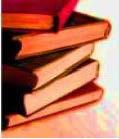 Detention Diversion Advocacy Program (DDAP) Evaluation
Presentation to the Juvenile Probation Commission Programs Committee by Moira DeNike, Ph.D.
September 21, 2021
Acknowledgements
The author would like to acknowledge Maria McKee of the San Francisco Juvenile Probation Department who kindly facilitated access to the data needed to conduct this report, and the Center on Juvenile and Criminal Justice, who commissioned the study and provided valuable background information on the DDAP model.
Program Description
Detention Diversion Advocacy Program (DDAP) is a juvenile diversion program in San Francisco, operated by the nonprofit organization, the Center on Juvenile and Criminal Justice (CJCJ). 
DDAP is designed to divert youth who have been charged with serious offenses and are either in juvenile detention or likely to be held for detention. 
DDAP participants remain in the community and access community-based case management supports, rather than being processed through the traditional juvenile justice system.
Methods: Comparison Group
This analysis uses data from 76 DDAP clients and a comparison group of 76 similarly-situated system-involved youth who were not served by DDAP, in order to make an “apples-to-apples” comparison.
The comparison group was selected from records obtained from the San Francisco Juvenile Probation Department for 2017-2020 (DDAP clients were excluded). 
Comparison group members were matched to DDAP clients the basis of these key characteristics: 
First serious or felony charge, 
Age at first arrest, 
Year of first arrest, and 
Gender.
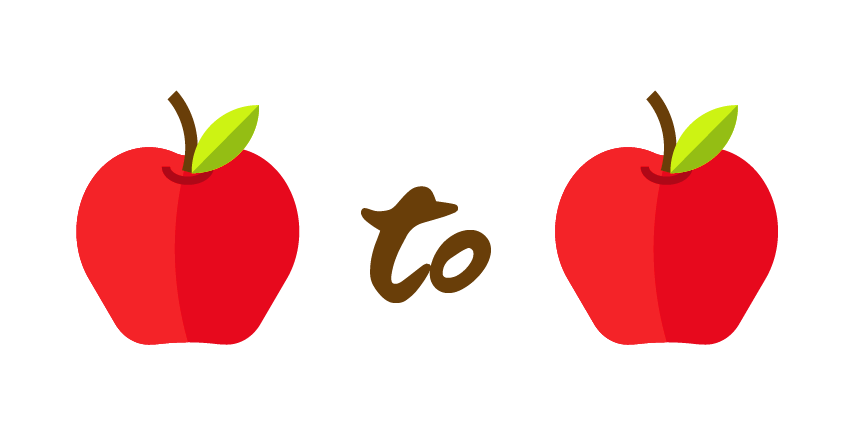 Methods: Lining up the Timeframes
It was our aim to make a fair comparison between DDAP youth and similarly-situated non-DDAP youth, so our methodology included building in a non-intervention point-in-time to correspond with the intervention point-in-time for DDAP clients. 
We took the average time between DDAP clients’ first arrest and DDAP referral and extrapolated that to the non-DDAP-referred individuals based on their dates of first arrest.
DDAP
DDAP Intervention
Comparison
First Arrest					      Follow Up
Methods: Analysis
After DDAP/non-intervention point in time:

What percentage of youth in each group received a subsequent charge? 
What percentage of youth in each group received a subsequent felony charge?

What was the average number of subsequent charges received across each group?
What was the average number of subsequent felony charges received across each group?

And were the differences across the two groups significantly different?
2
t-test
Finding 1: Significantly Fewer DDAP Clients Recidivated
(p<.001)
Finding 2: Significantly Fewer DDAP Clients Received Had Subsequent Felony Charges
(p<.001)
Findings 3 & 4: DDAP Clients Had Significantly Fewer Subsequent Charges and Felony Referrals as Compared to Comparison Group Members
(p<.001)
Questions
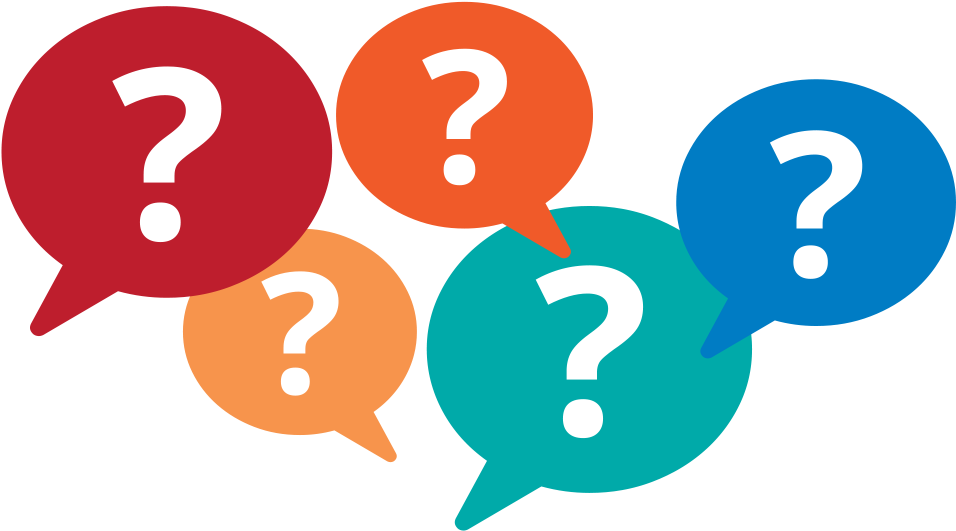